PERSONALITY
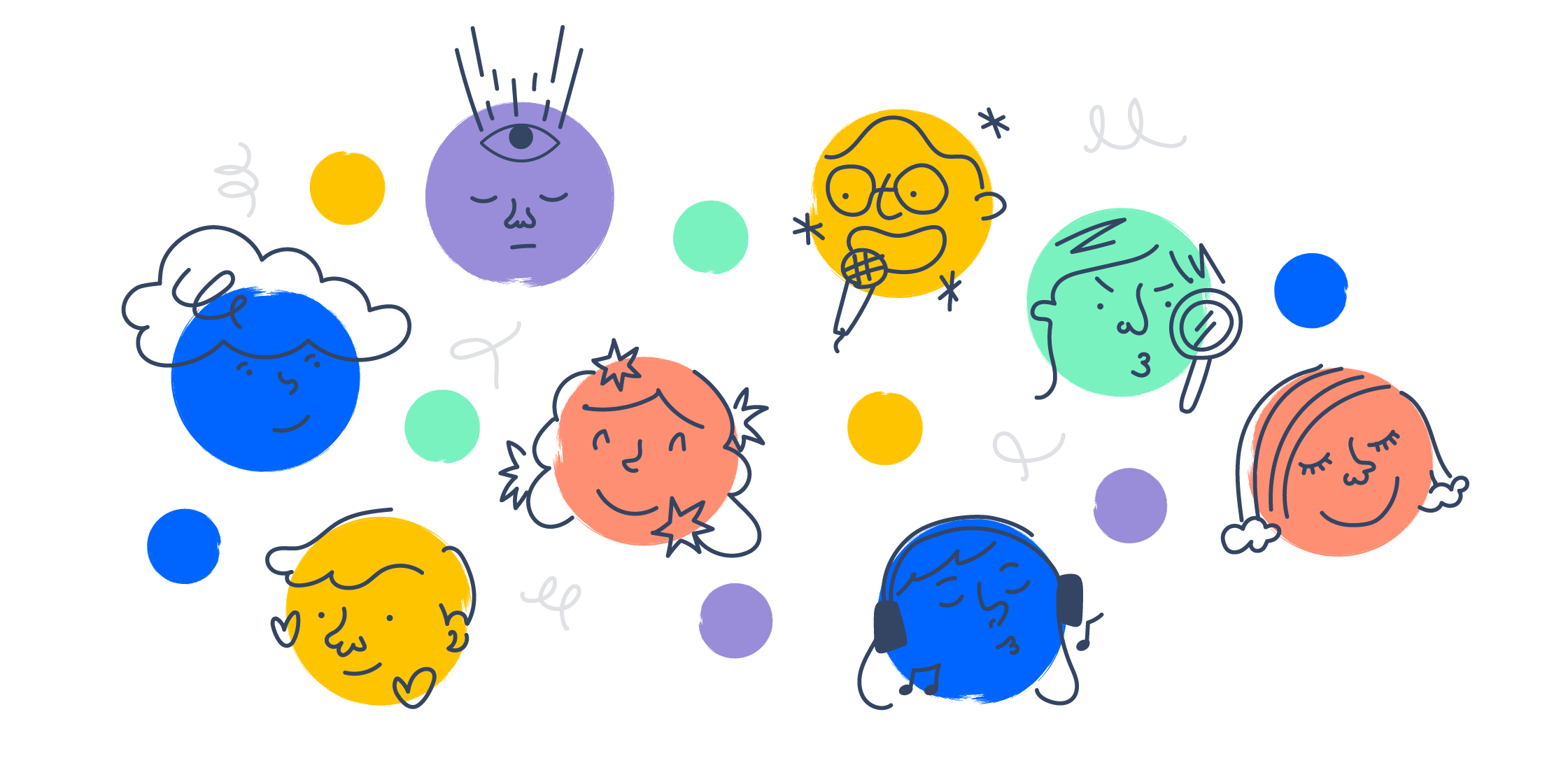 BY- DR.DEEPTI MISHRA
ASST. PROFESSOR (OB & HR)
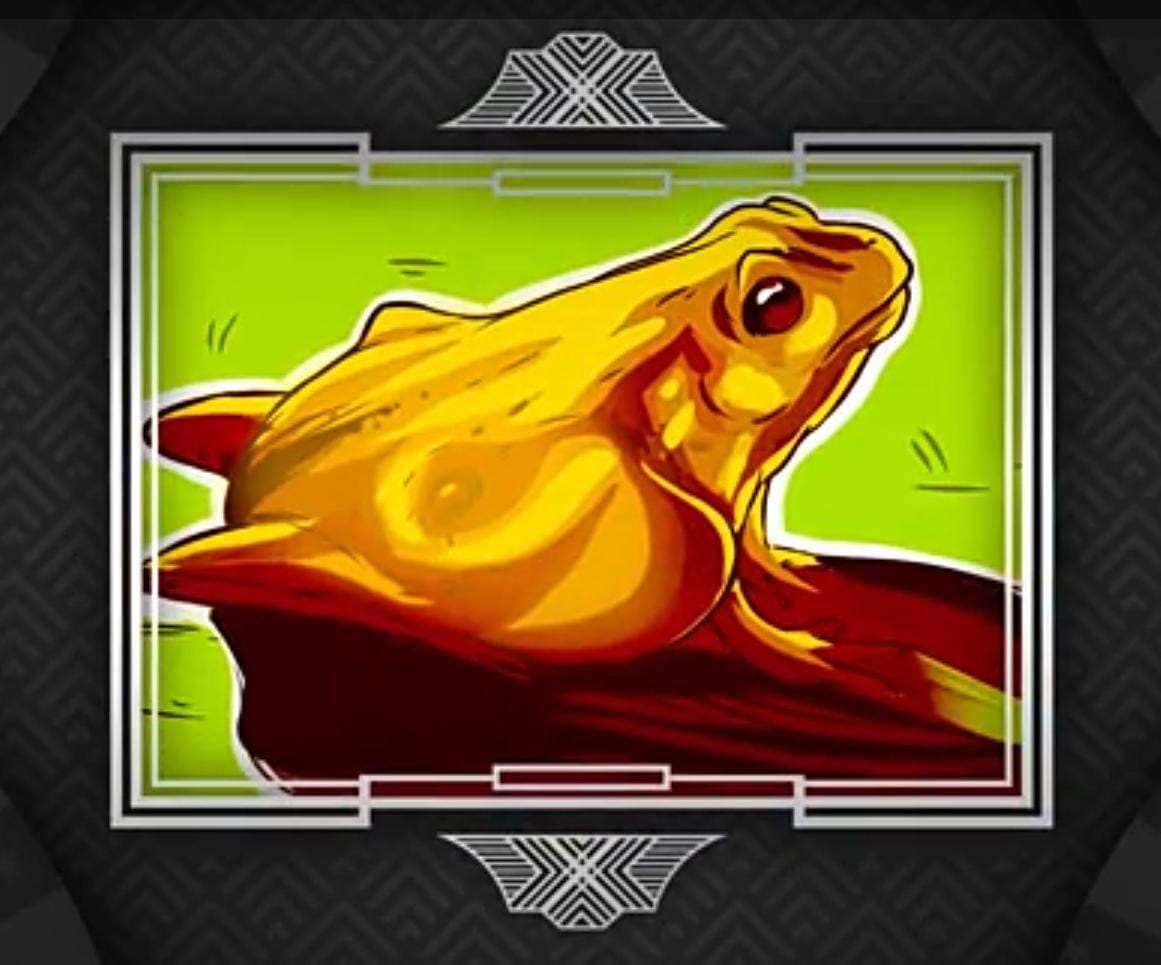 FROG- Straightforward, Honest, Confident, Reliable, TrustworthyHORSE- Analytical mind, Critical mind
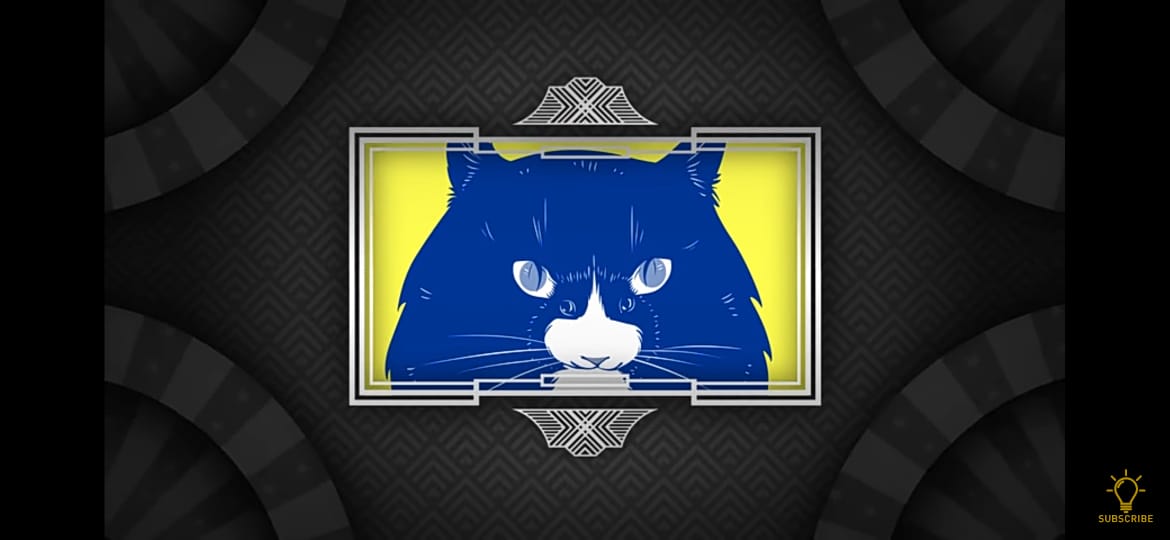 RAT- Optimist, Take advantages in every situationCAT- Realistic, Know what you need, Never build castle in air
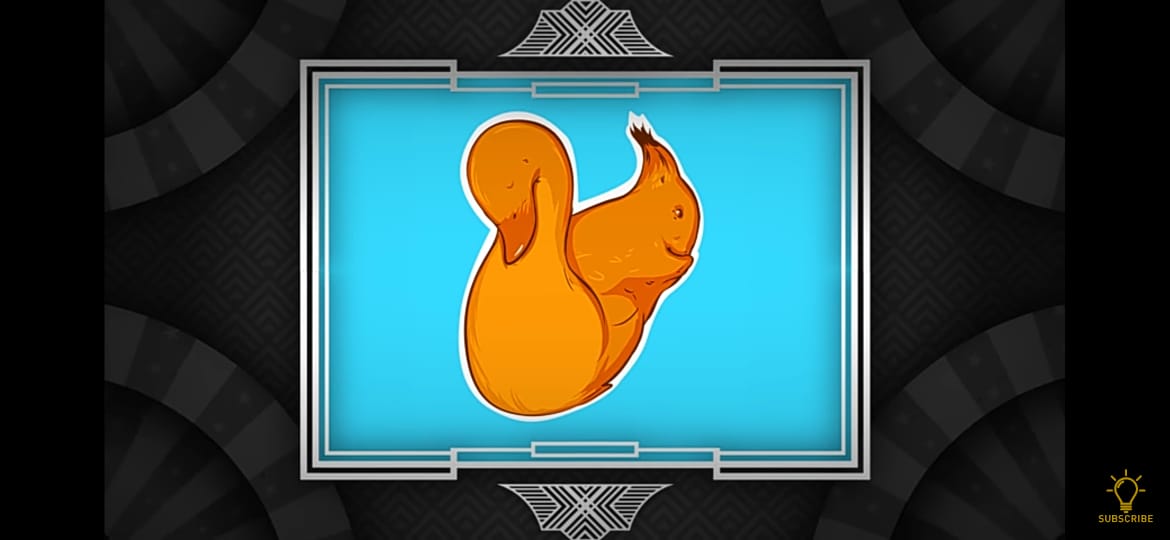 SQUIRREL- (Left side brain is more active), Analytical, Good in numbersDUCK- (Right side brain is more active), Good in art and creative, Emotional Intelligence
What is Personality?
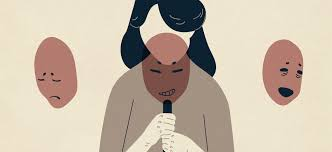 Latin word persona, which means “mask”.

It is the sum total of internal and external traits of an individual, which are relatively stable and make the individual different from others.

Ways in which an individual reacts to and interacts with others.
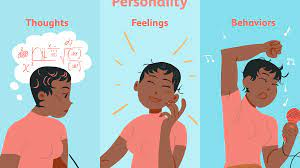 Personality is about the way of thinking, feeling and behaving. It also involve how a person interact with others.
Personality = Behaviour + Attitude +    Perception
DETERMINANTS OF PERSONALITY
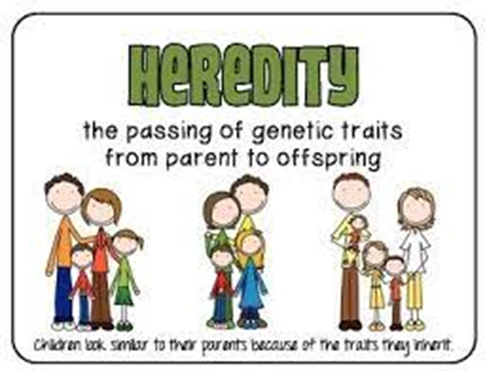 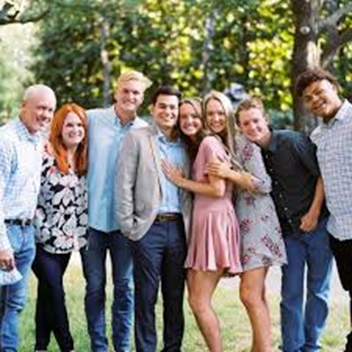 Heredity
Family
Environment
Socialization Process
Situational Consideration
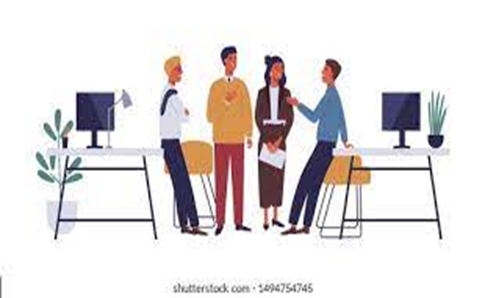 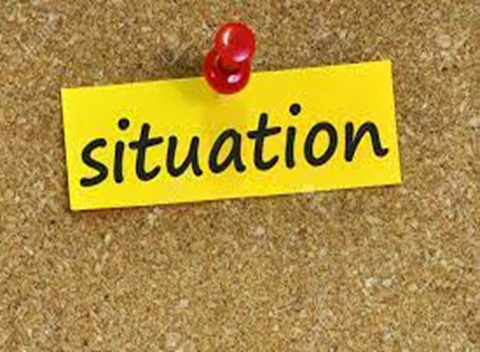 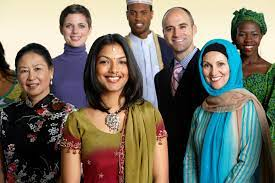 PERSONALITY TRAIT
The characteristic or feature in a person which describes him and makes him different from others. 
It also define you as a unique individual.
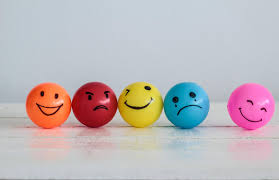 PSYCHOANALYTIC THEORIES
Also known as Freud’s theory of personality.
Developed by Sigmund Freud.
Human mind arrange in 3 layer: Conscious, Subconscious and Unconscious.
He also define human mind have 3 components:
Id- Work on pleasure principle, Focus on own satisfaction, doesn’t matter what other s feel.
Super ego- Idealistic by nature, Think about others, What is right and what is wrong, Develop in child at the age of 5, Extended to all the 3 layers of mind.
Ego- try to balance both id & super ego, act as intermediaries.
BIG FIVE MODEL- D W Fiske
MYERS BRIGGS TYPE INDICATOR (MBTI MODEL) – Katherine Briggs & Isable Briggs Myers
OTHER PERSONALITY TRAITS
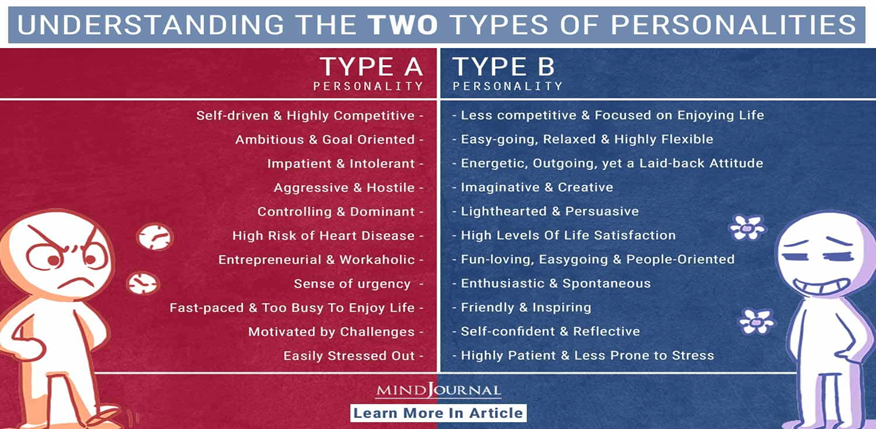 PERSONALITY TEST
Observation Method
Interview Method
Case History Method
Personality Inventory – MMPI & 16PFQ
Projection Method- Ink Blot Test & TAT
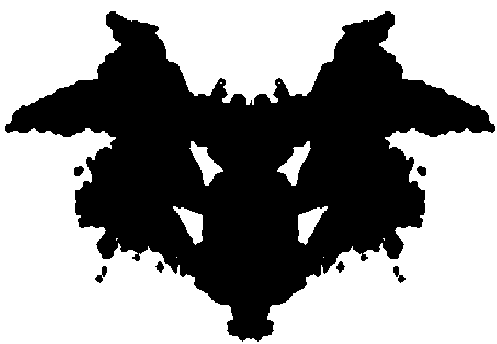 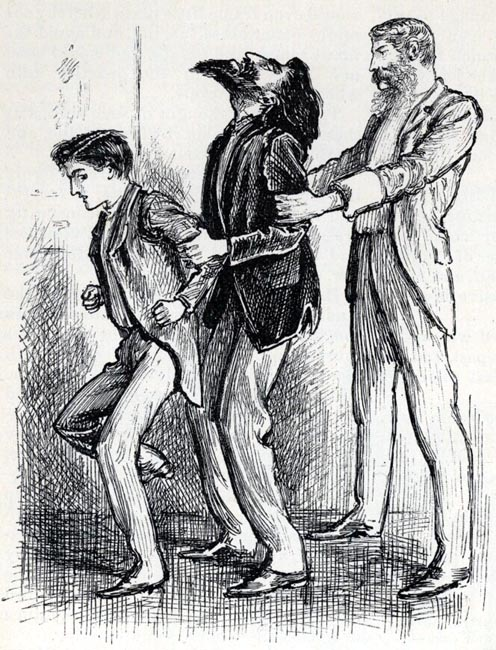 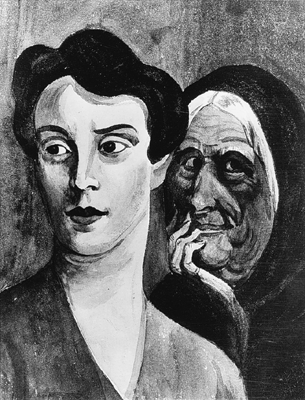 JOB FIT THEORY
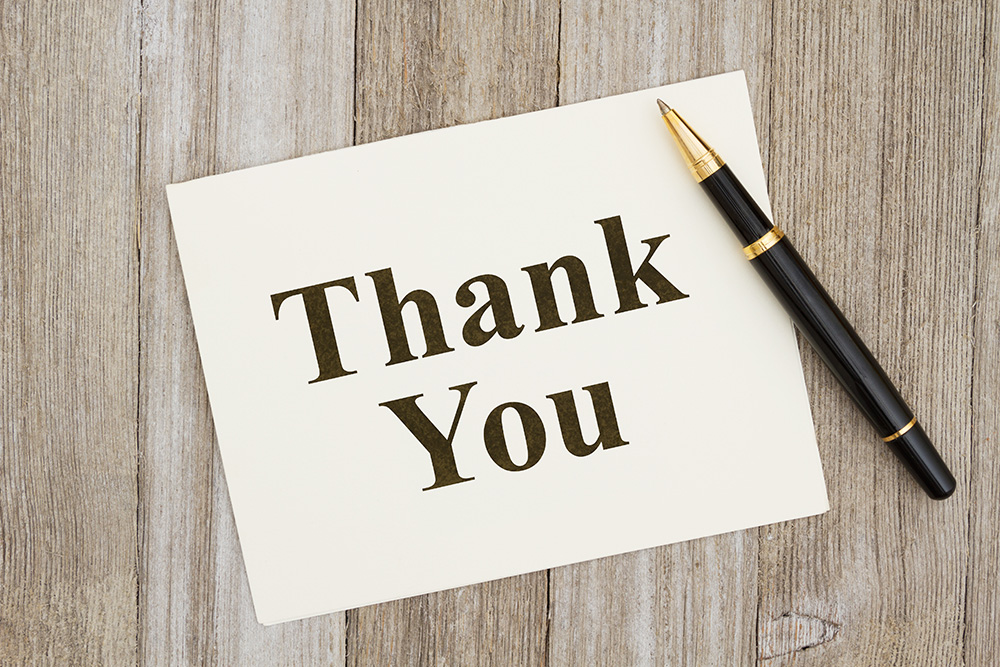